«Самая неприступная крепость – это крепость черепной коробки культурного человека»
                                            Сократ
Культура – универсальная и целостная система бытия человека
Макс Вебер – немецкий социолог, историк, экономист (1864-1920)
«Мы, существующие в некоторой культуре, не можем изучать мир, не оценивая его и не наделяя его смыслом. В данном случае, речь идет не о субъективных пристрастиях того или иного ученого, но прежде всего о «духе времени» той или иной культуры: именно он играет ключевую роль в формировании «ценностных идей».
Типы культур
Конфуцианско-даурский
Брахмано-буддистский
Исламский
Иудео-христианский
Идеалом  конфуцианства является создание гармоничного общества по древнему образцу, в котором каждая личность имеет свою функцию.
                  преданность  -  лояльность
                   начальник  -  подчиненный
Основной принцип  - желание каждого 
жить и благоденствовать
«Не делай человеку того, чего не желаешь себе»
Конфуций (551-479 до н.э.)Пять постоянств праведного человека
Жэнь – человеческое начало, человеколюбие
И – правда, справедливость
Ли – обычай
Чжи – благоразумие, мудрость
Синь – доброе намерение добросовестность
Вэнь – культурный смысл человеческого бытия, воспитанность.
Уважение к старшему – традиция (Закон Неба – Император – Народ)
Ненарушение традиций                  застой
Этика чиновничества
                      профессионализм
                      неподкупность
                       любовь к собственному народу
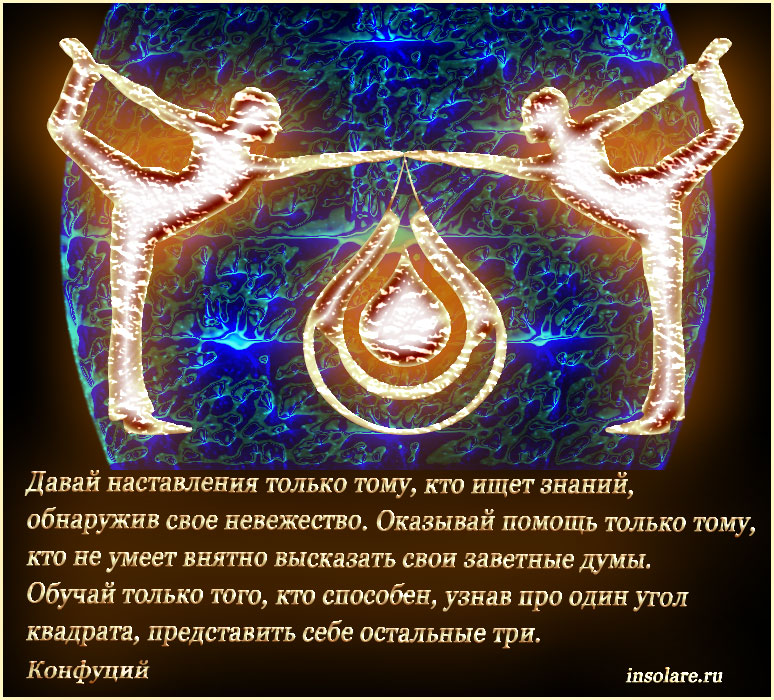 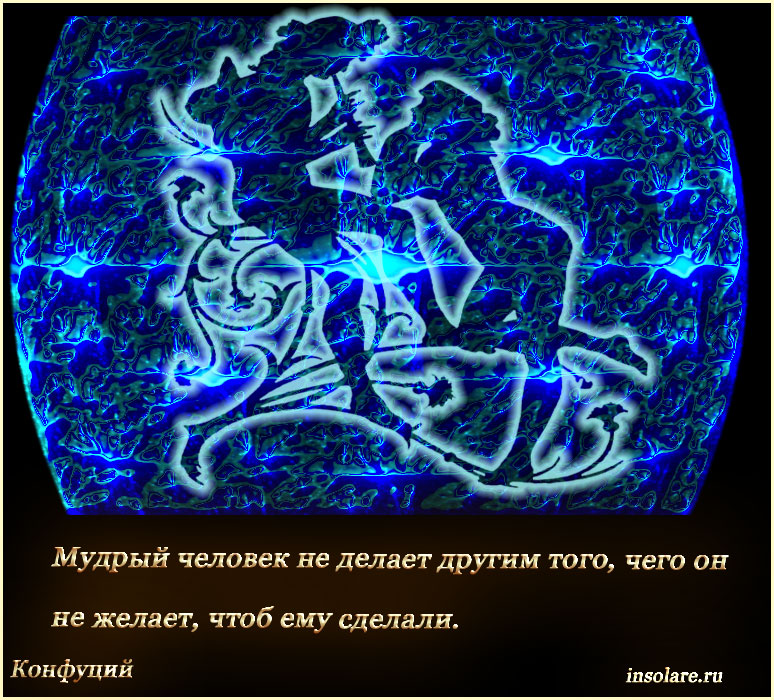 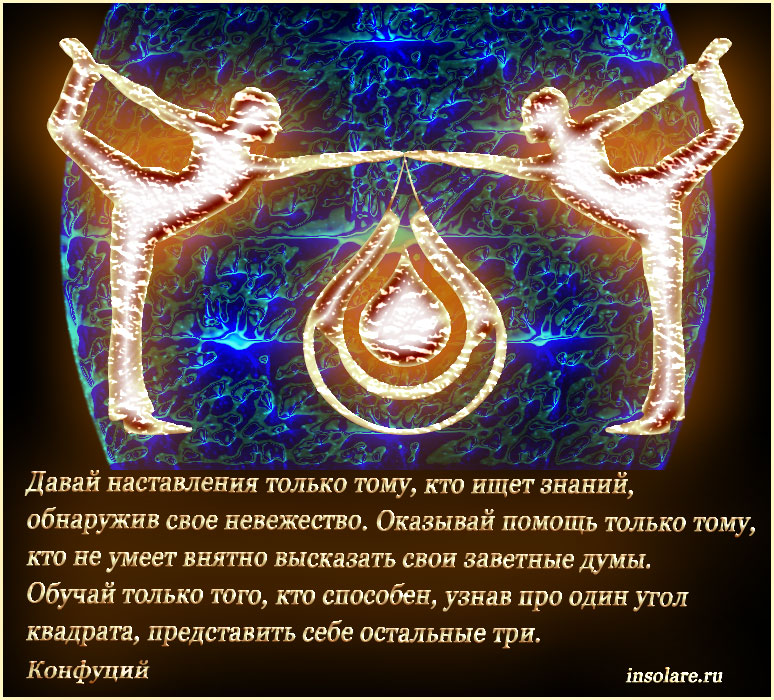 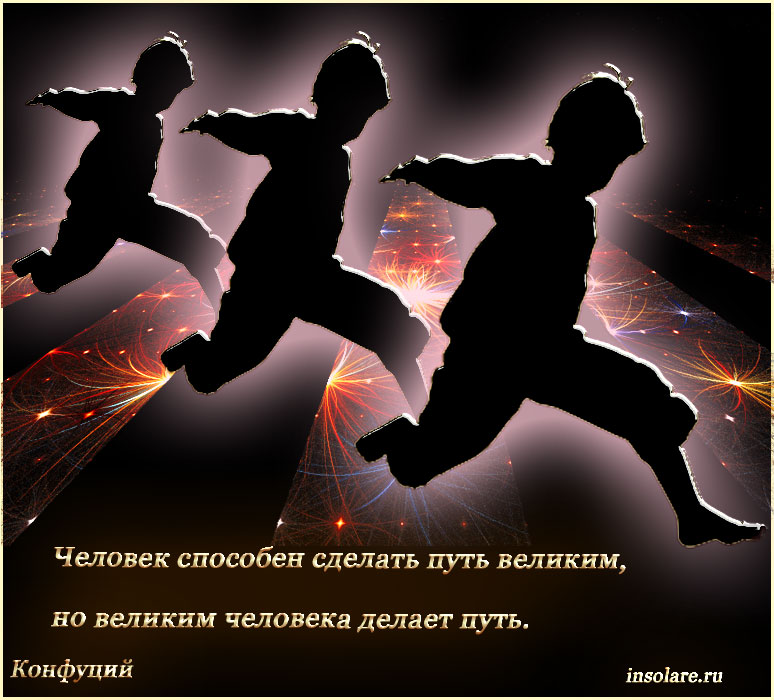 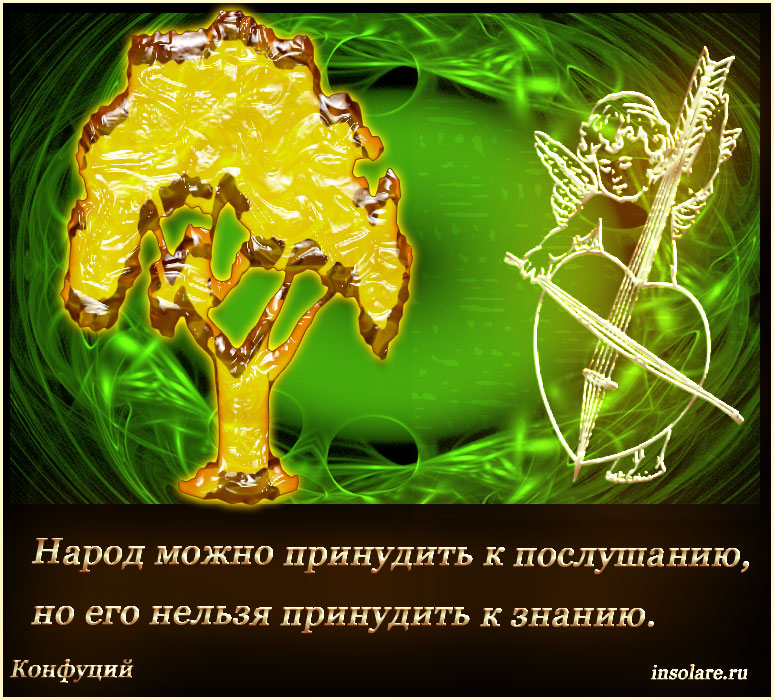 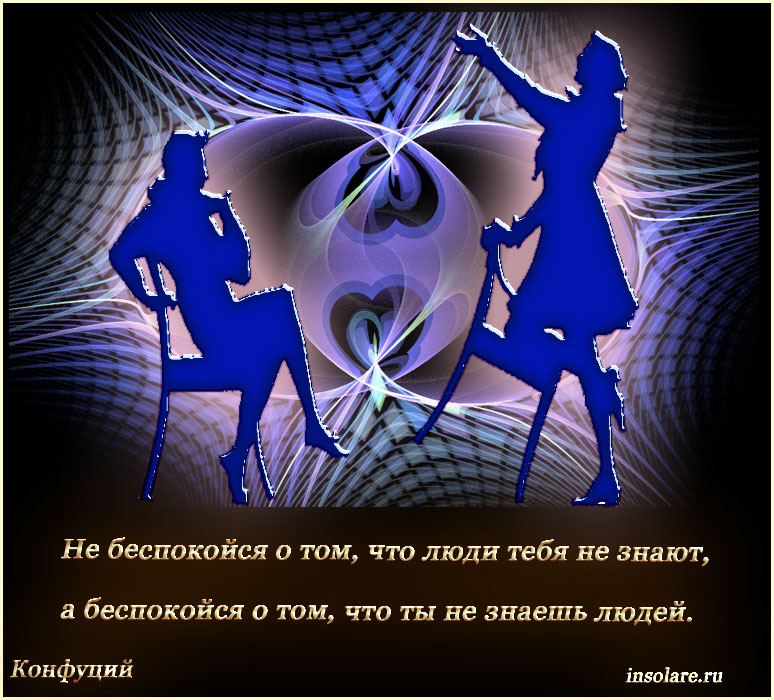 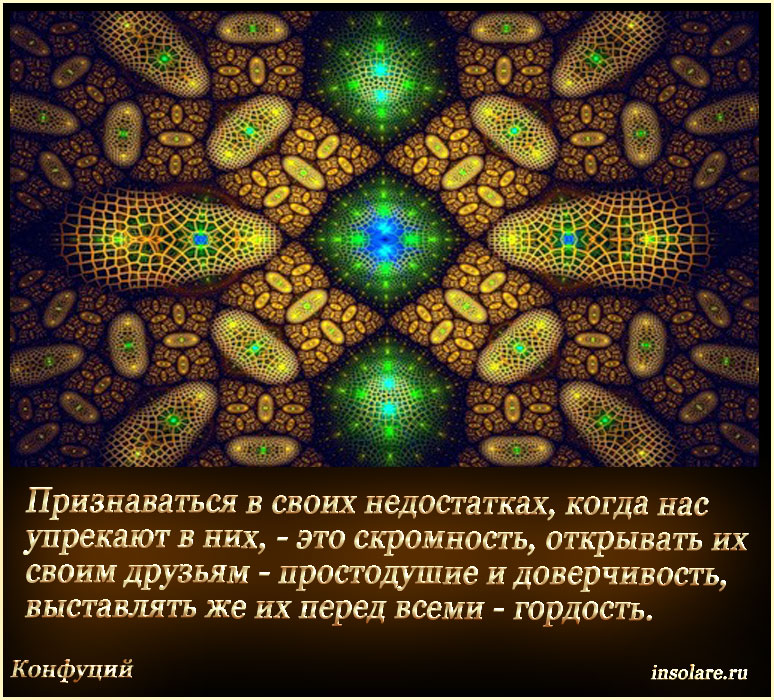 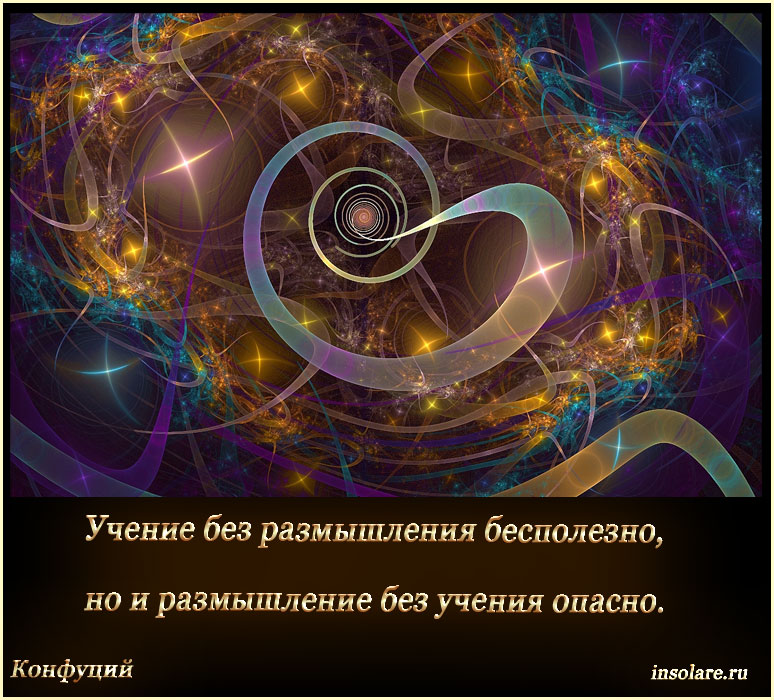 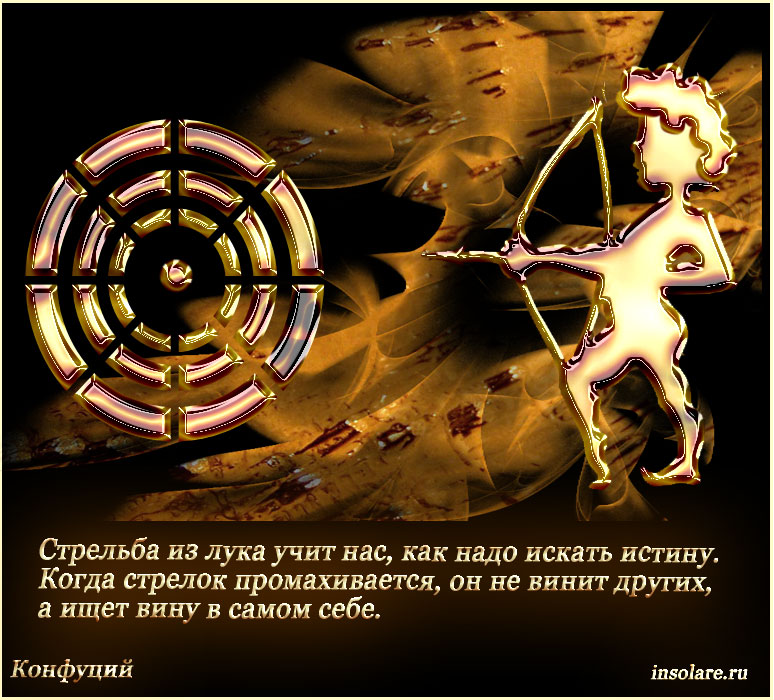 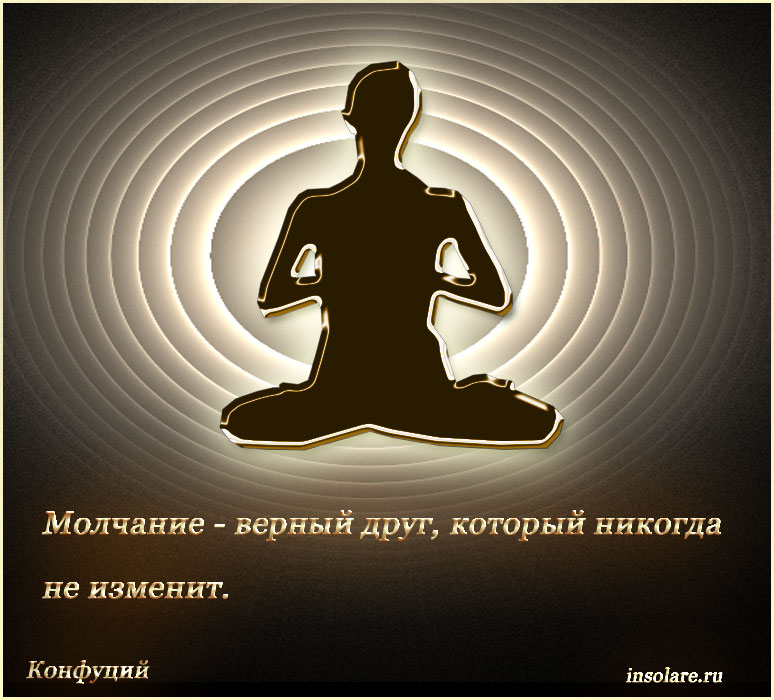 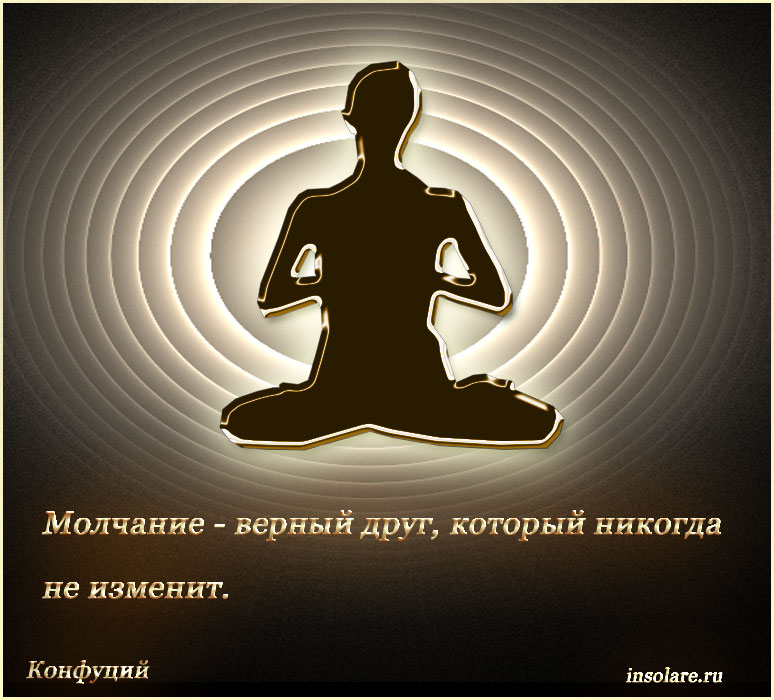 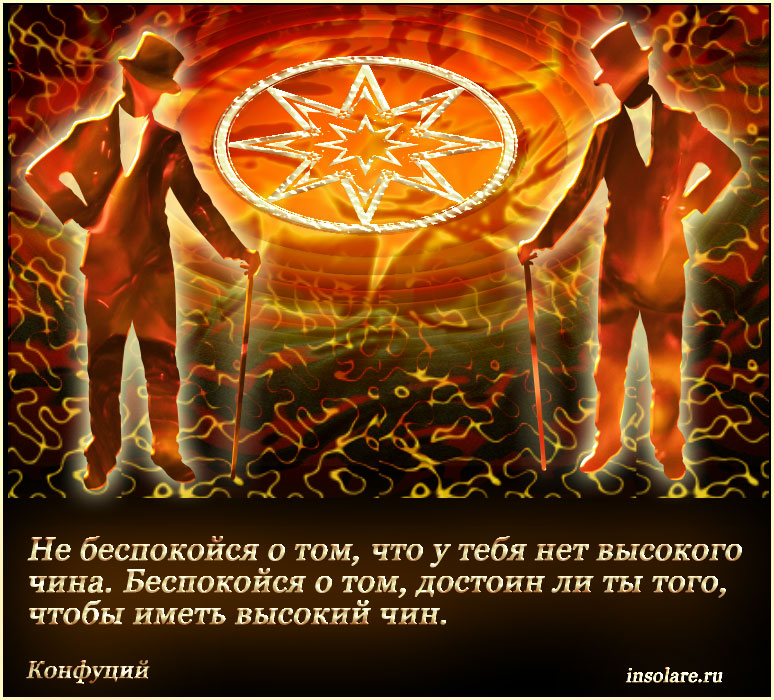 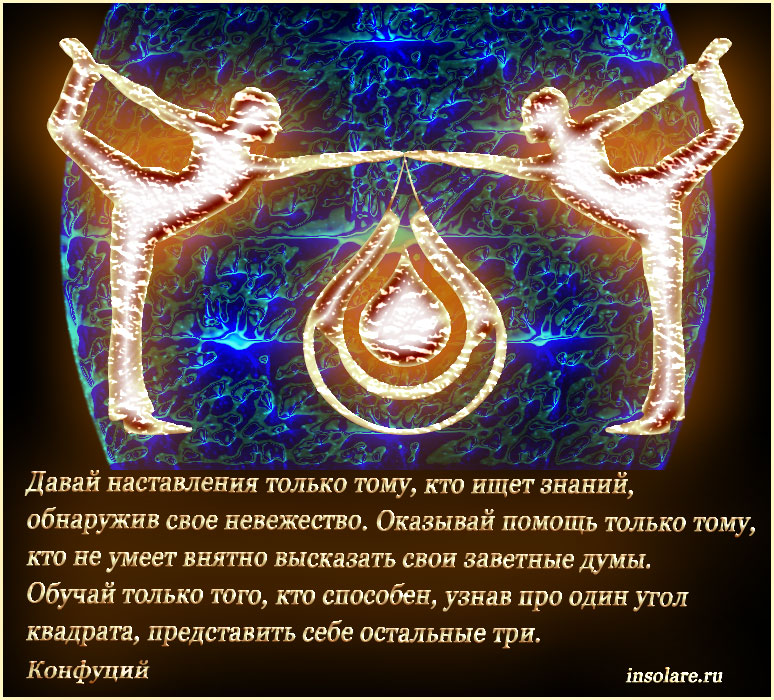 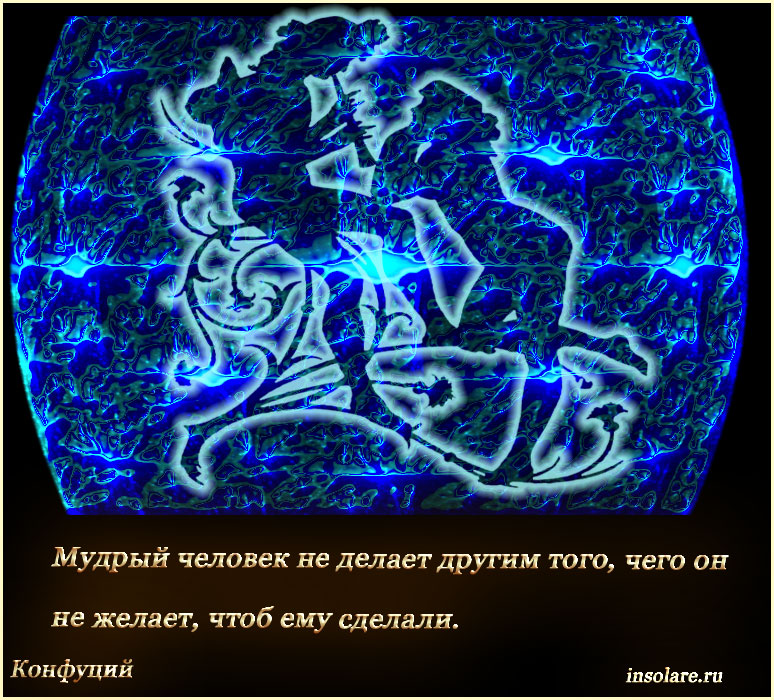 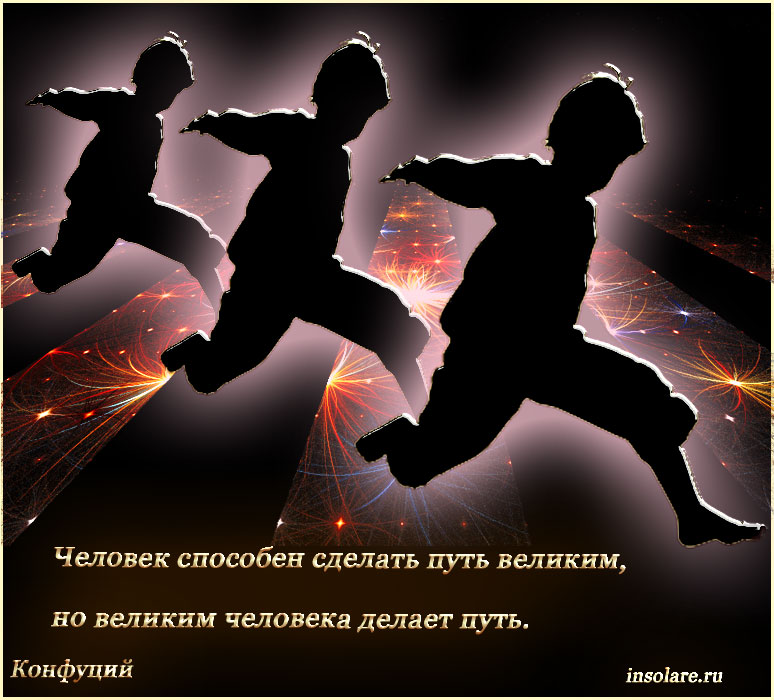 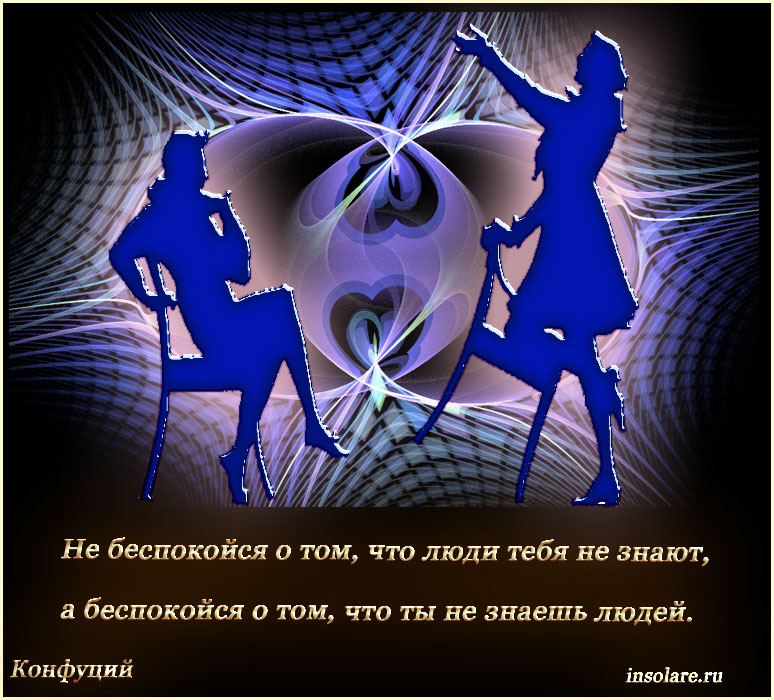 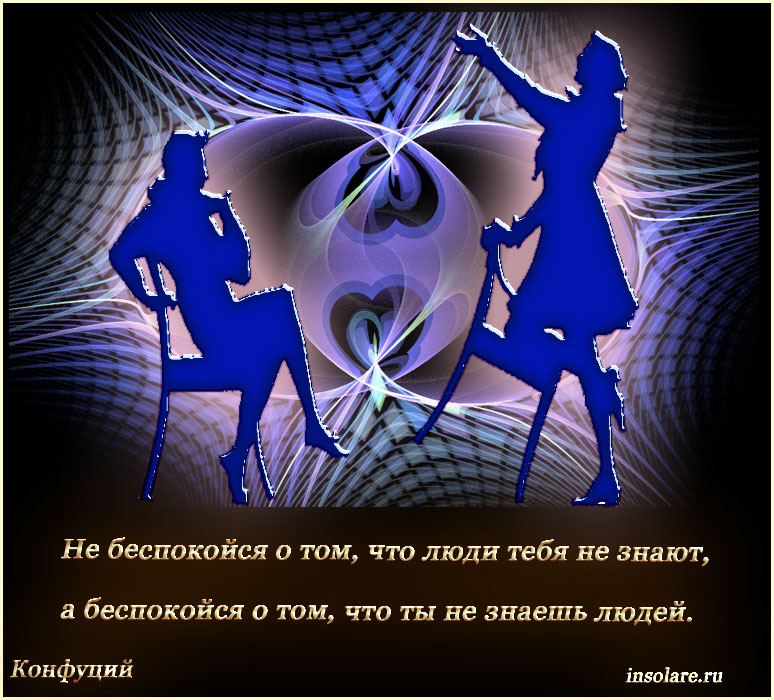 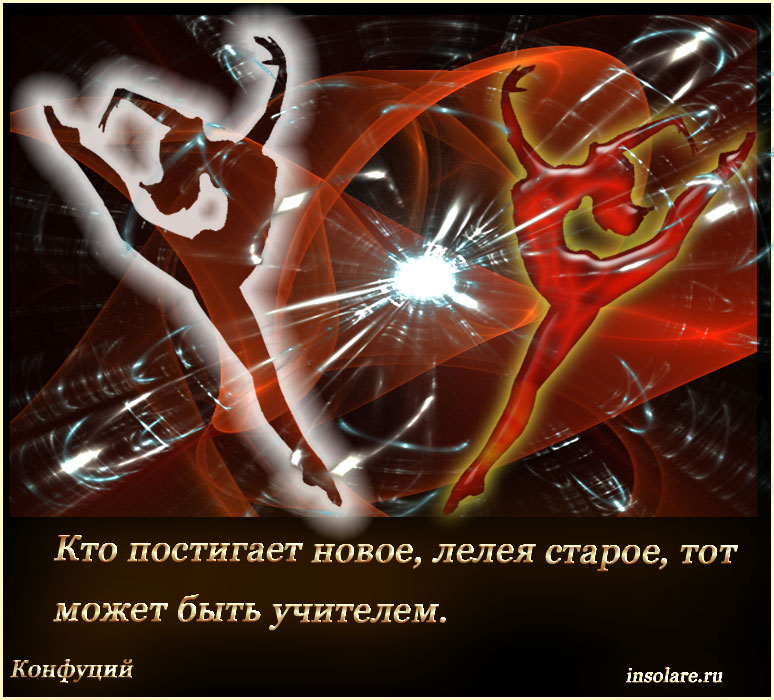 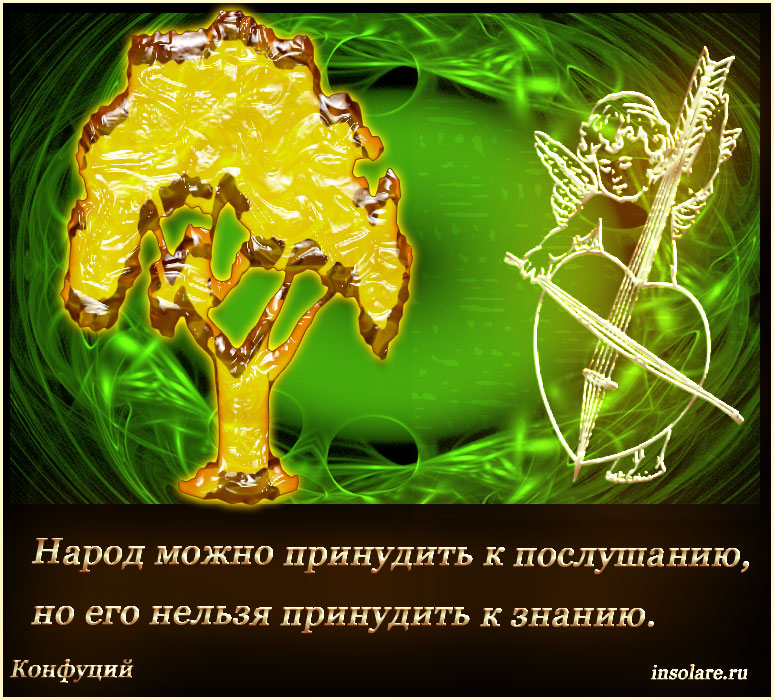 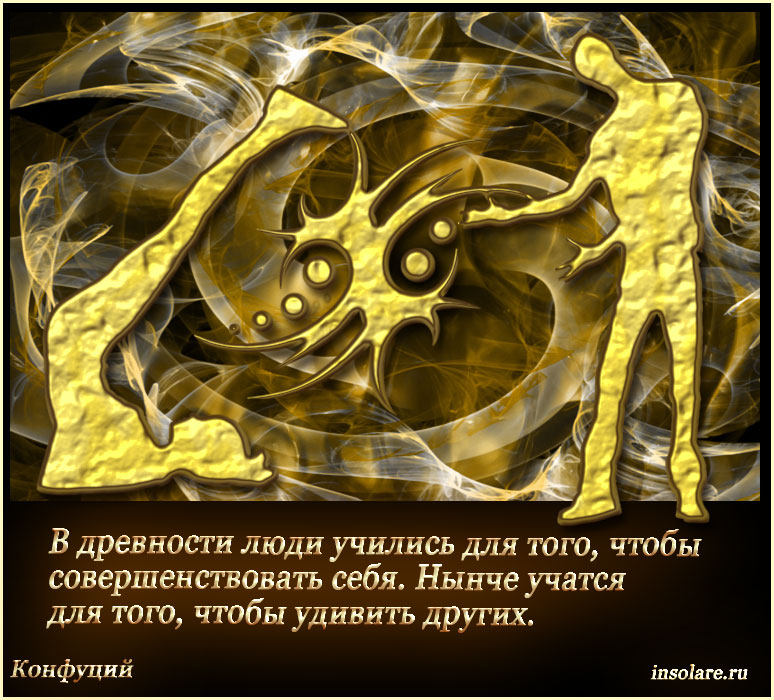 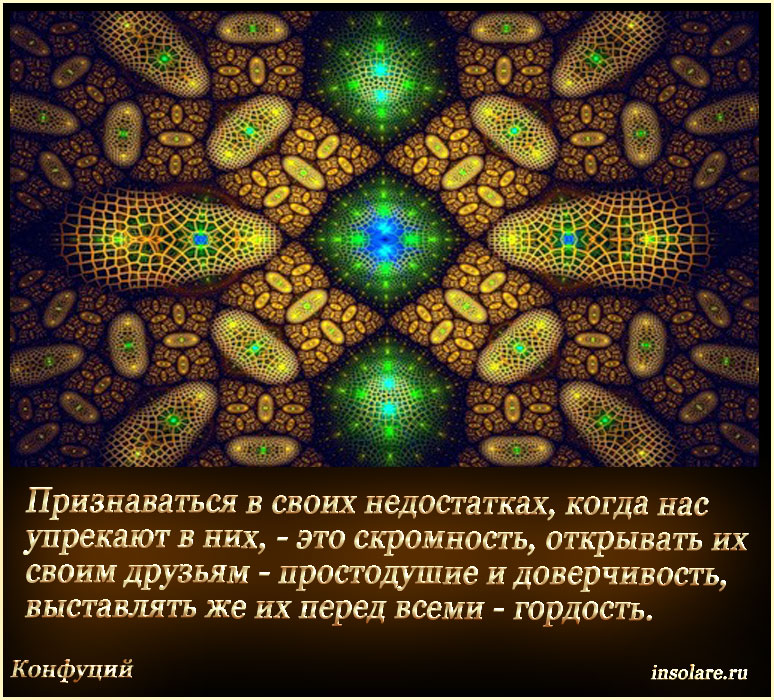 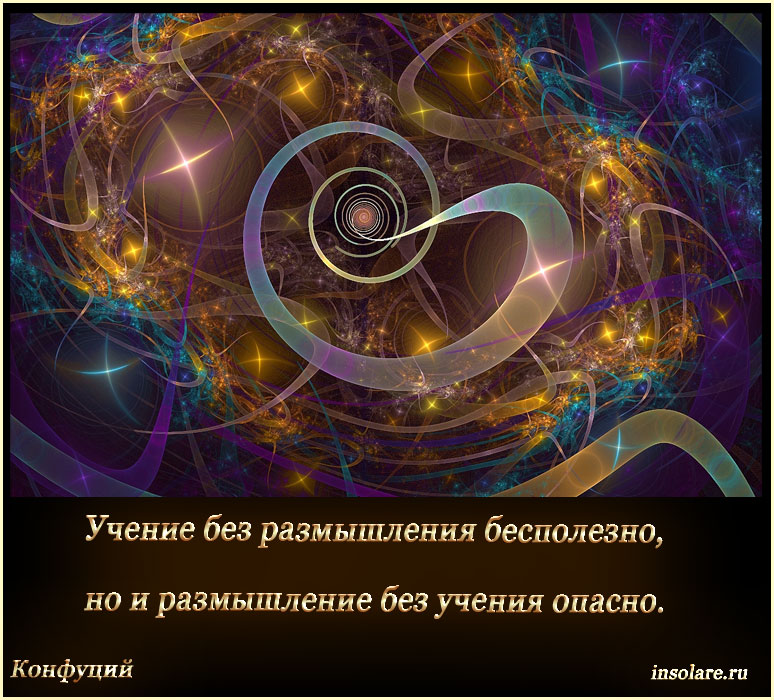 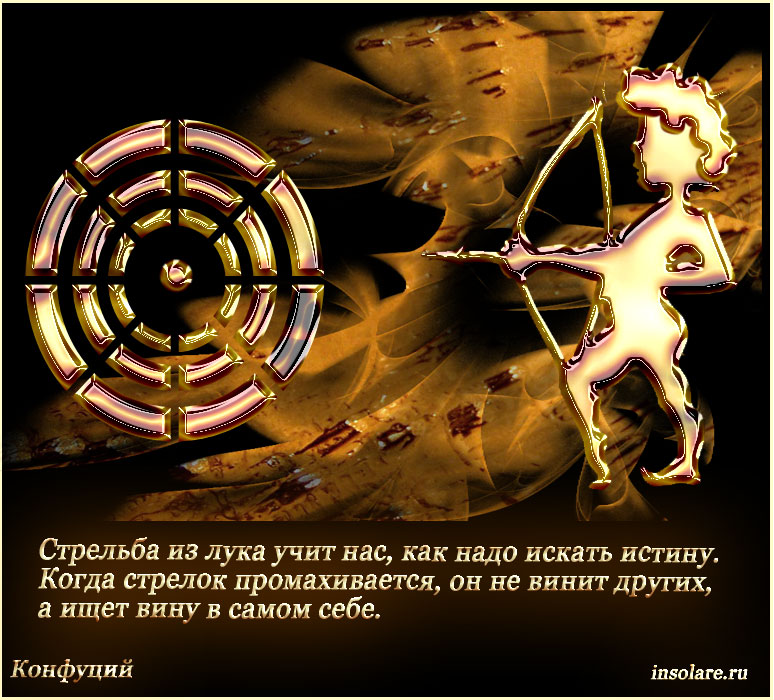 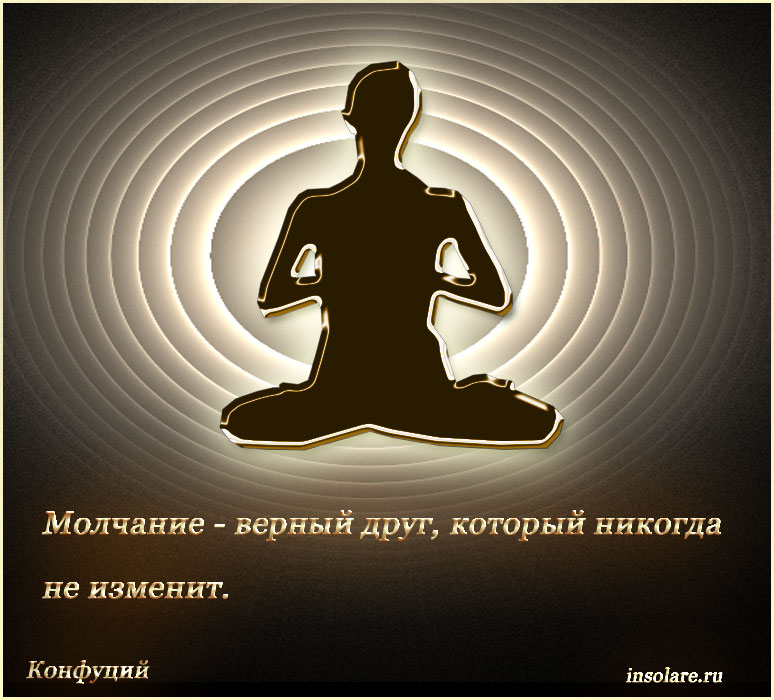 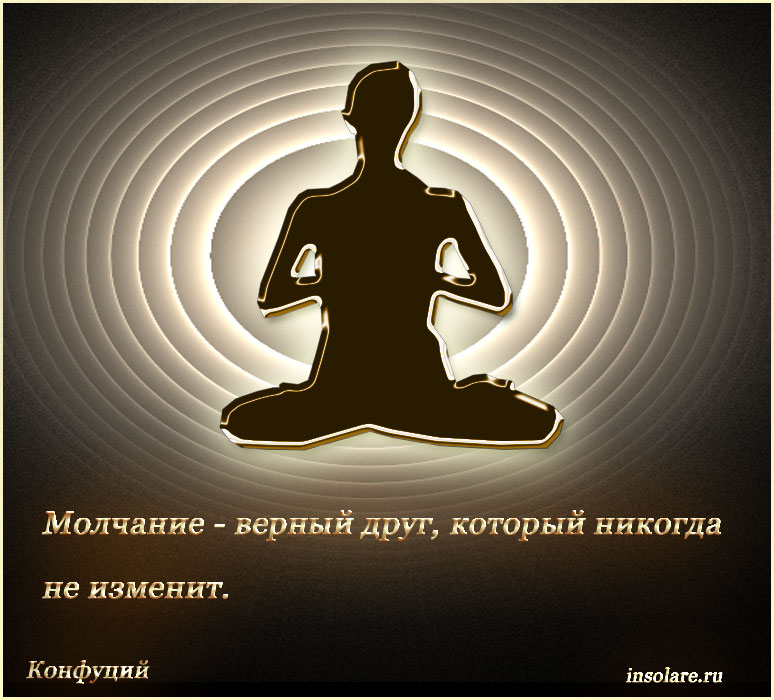 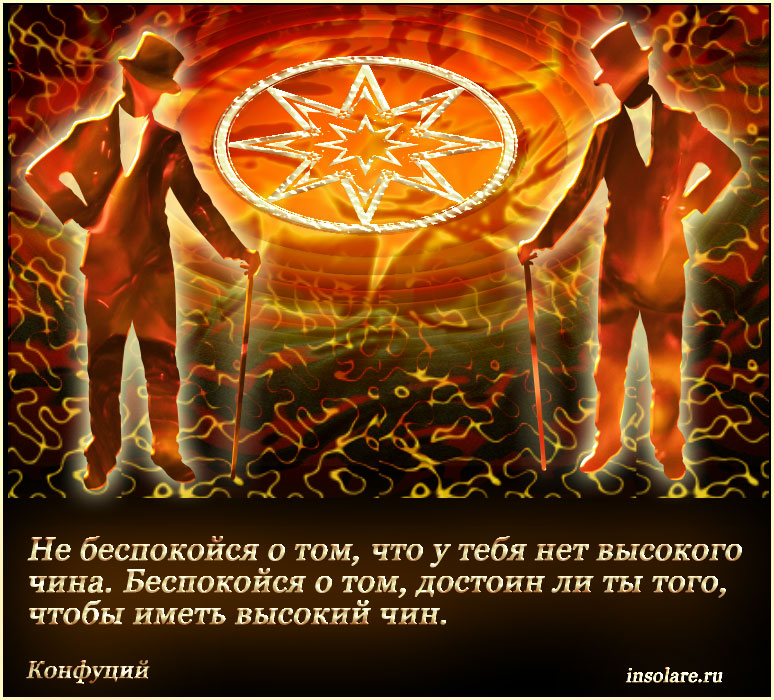 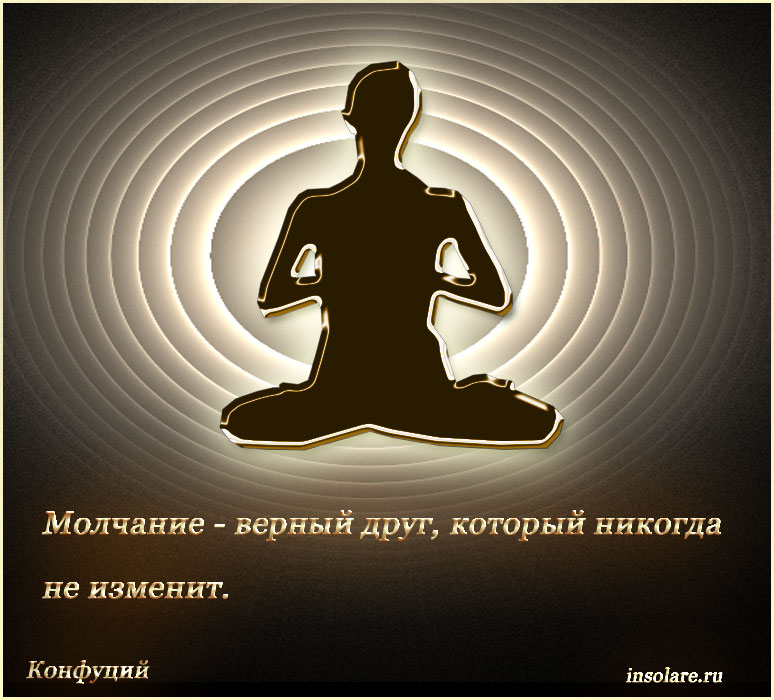 Дао – закон, путь к небу,                      порождающее начало
Лао Цзы (VI в до н.э.) – основатель Даосизма.                                                Идея совместного проживания с миром, следование космическим законам
Мир – поток, пасьянс (по одной песчинке можно воспроизвести весь мир)

               С                    О
Художник копирует природу
«Всё во всём,
одно во всём
и всё в одном»

«Наша жизнь –       
                росинка,
Пусть лишь 
         капелька росы
Наша жизнь –
                   и всё же»
               Кабаяси Исса
Буддизм (санскр. «Учение Просветленного»)
Учение ( дхарма) о духовном пробуждении(бодхи)
Основатель – Сиддхартха Гаутама
     VI в.до н.э., Индия

Статуя в Бодх-Гае. 
Бодх-Гая традиционно считается местом его просветления
В основе буддизма лежит учение о Четырёх Благородных Истинах:
О страдании
О причинах страдания
Об устранении его источников
Об истинных путях к прекращению страдания
Жизнь – источник страдания
Идти к смерти?  Убить эмоции, выйти за пределы своего «я»
Наивысшая точка - нирвана
Идея бегства от мира
Растворяется мире
 С               О
   нирвана

Я живу для того чтобы жить
Махаяна – Великая колесница
Отличительной чертой Махаяны является учение о Бодхичитте – стремление к спасению всех без исключения живых существ, подразумевающее безграничное сострадание и любовь к ним 


      Бодхисаттва – существо, готовое отказаться от индивидуального достижения Нирваны с целью спасения всех живых существ.
Ислам (араб.-«покорность» законам Аллаха)
«Мы каждому из вас предначертали
Устав (для жизни) и дорогу(к свету).
И если бы желал Господь,
Он сделал бы вас всех одним народом,
Но(волею Своей Он хочет) испытать вас
(на верность в соблюдении того), что Он вам даровал.»
Принцип предопределенности
Абсолютное единобожие
Сущность Аллаха непостижима
На всё воля Аллаха – покорность
Теократическое государство – жесткое подчинение
Идея Мира – исламский

              агрессия
Занятия наукой – акт религиозного порядка, обязанность С      О
Анатомия глаза
Фазы Луны. Чертеж Аль-Бируни, 11 век.
Идея владения миромС    О
Бог
                                 Дьявол            Обладает свободой
                                                               воли в выборе добра 
        Человек                                       и зла
                                            
                                                 Занимает центральное    
                                                  место, 
                                                   должен преобразовывать 
          Твари                             мир
Личность – фундамент европейской цивилизации
Проблемы экологии